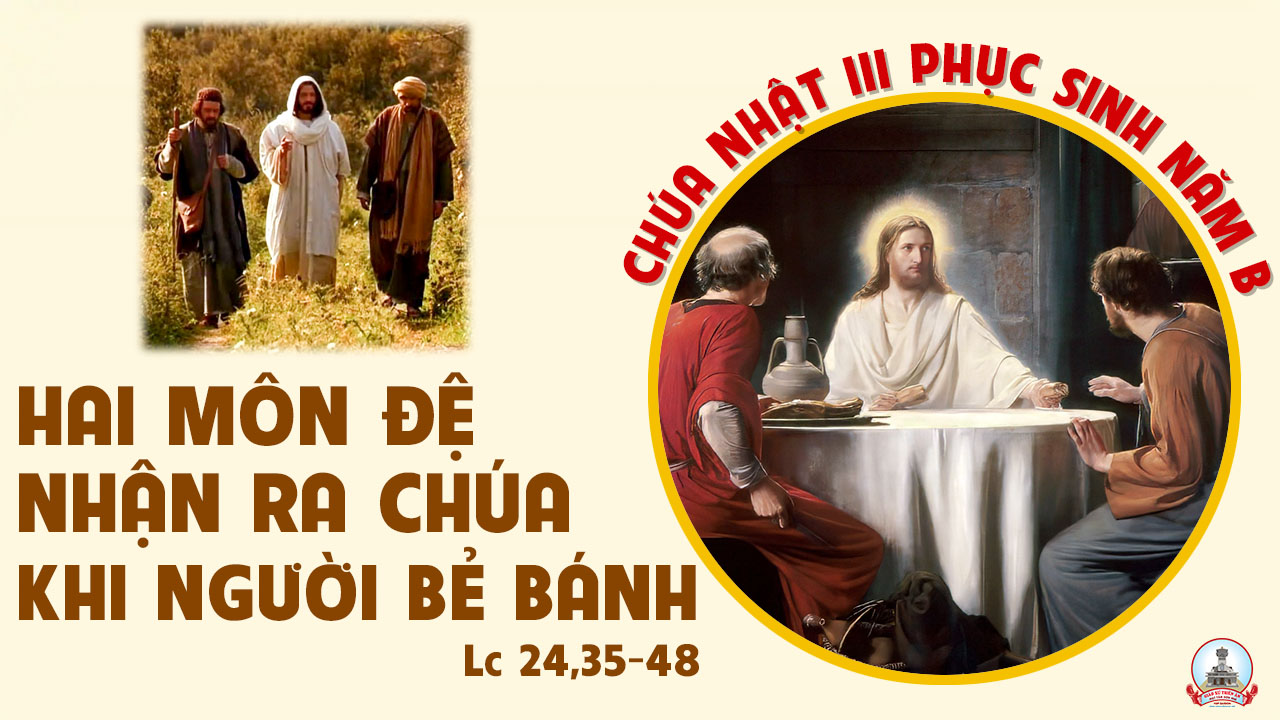 Tập Hát Cộng Đoàn
Đk: Lạy Chúa. xin chiếu ánh Thiên Nhan trên mình chúng con.
Alleluia-Alleluia:
Lạy Chúa Giê-su. xin giải thích Kinh Thánh cho chúng con. khiến lòng chúng con bừng cháy lên, khi nghe Chúa phán dạy.
Alleluia…
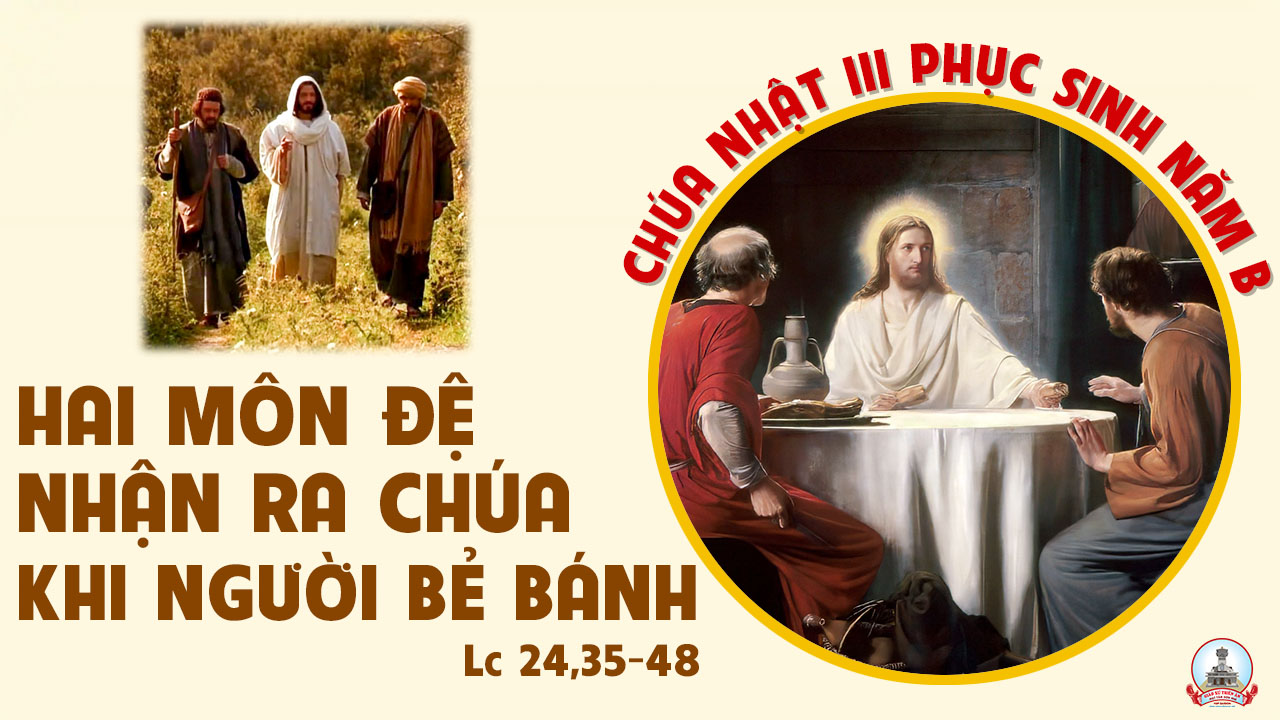 Ca Nhập Lễ 
Hát Lên Bài Ca
Lm. Kim Long
ĐK: Hát lên bài ca. (hỡi ngàn dân) hãy hát lên bài ca chúc tụng Thiên Chúa. Sáng trong niềm tin. (một niềm tin), khắp thế nhân chung tiếng hoan ca dâng Chúa thiên đình.
Pk1: Về đây muôn người, nhạc tấu vang trời, cùng hát muôn lời hòa tiếng nơi nơi, tung hô Chúa. Trong nắng ban mai, hoa lá khoe tươi, chim hót vui say muôn khúc tân ca mau vang hòa.
ĐK: Hát lên bài ca. (hỡi ngàn dân) hãy hát lên bài ca chúc tụng Thiên Chúa. Sáng trong niềm tin. (một niềm tin), khắp thế nhân chung tiếng hoan ca dâng Chúa thiên đình.
Pk2: Về đây muôn người, nhạc tấu vang trời, cùng hát muôn lời hòa tiếng nơi nơi, tung hô Chúa. Trong bóng đêm thanh, tinh tú long lanh, mây gió đưa nhanh muôn khúc tân ca mau vang hòa
ĐK: Hát lên bài ca. (hỡi ngàn dân) hãy hát lên bài ca chúc tụng Thiên Chúa. Sáng trong niềm tin. (một niềm tin), khắp thế nhân chung tiếng hoan ca dâng Chúa thiên đình.
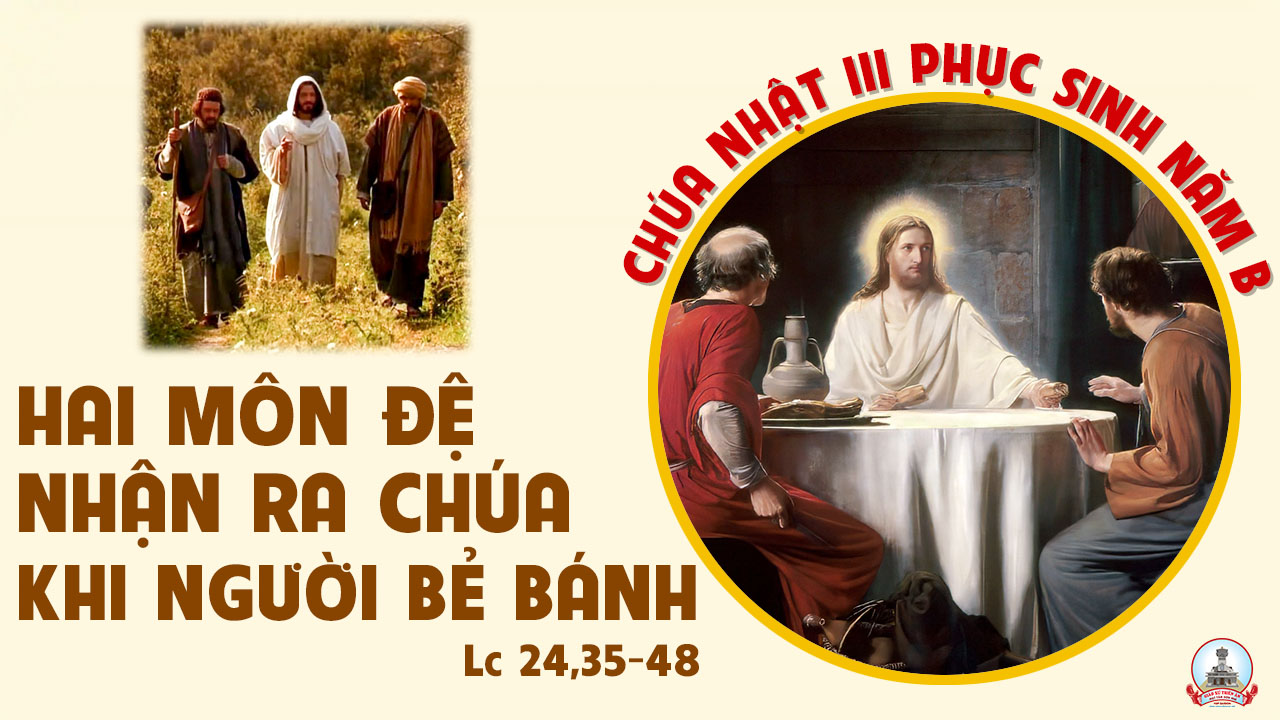 KINH VINH DANH
Ca Lên Đi 2
Chủ tế: Vinh danh Thiên Chúa trên các tầng trời. Và bình an dưới thế, bình an dưới thế cho người thiện tâm.
Chúng con ca ngợi Chúa.            Chúng con chúc tụng Chúa.           Chúng con thờ lạy Chúa.               Chúng con tôn vinh Chúa.                 Chúng con cảm tạ Chúa vì vinh quang cao cả Chúa.
Lạy Chúa là Thiên Chúa, là Vua trên trời, là Chúa Cha toàn năng. Lạy Con Một Thiên Chúa, Chúa Giê-su Ki-tô.
Lạy Chúa là Thiên Chúa, là Chiên Thiên Chúa, là Con Đức Chúa Cha. Chúa xoá tội trần gian, xin thương, xin thương, xin thương xót chúng con.
Chúa xoá tội trần gian, Xin nhận lời chúng con cầu khẩn. Chúa ngự bên hữu Đức Chúa Cha, xin thương, xin thương, xin thương xót chúng con.
Vì lạy Chúa Giê-su Ki-tô, chỉ có Chúa là Đấng Thánh, chỉ có Chúa là Chúa, chỉ có Chúa là Đấng Tối Cao, cùng Đức Chúa Thánh Thần trong vinh quang Đức Chúa Cha. A-men. A-men.
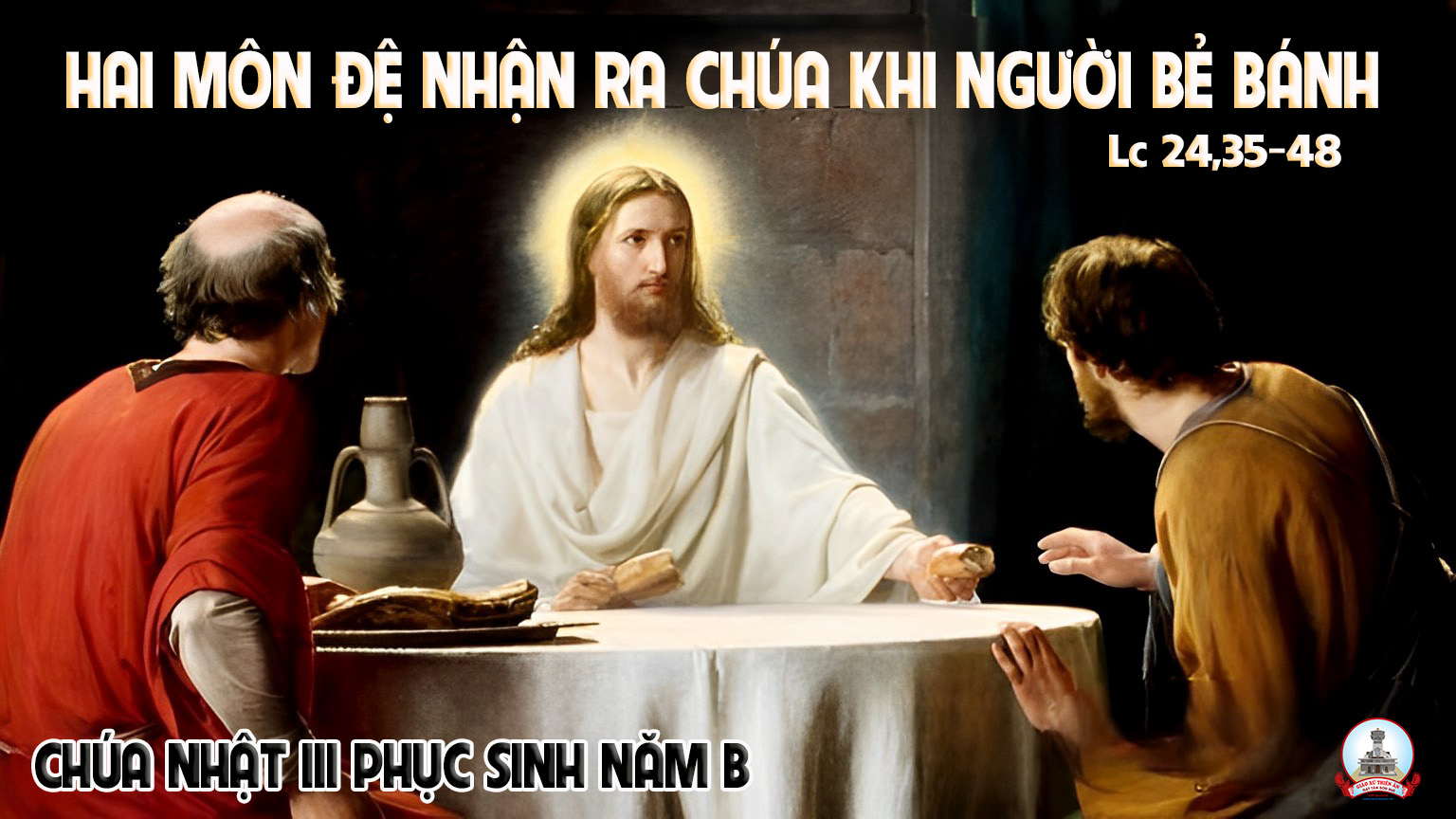 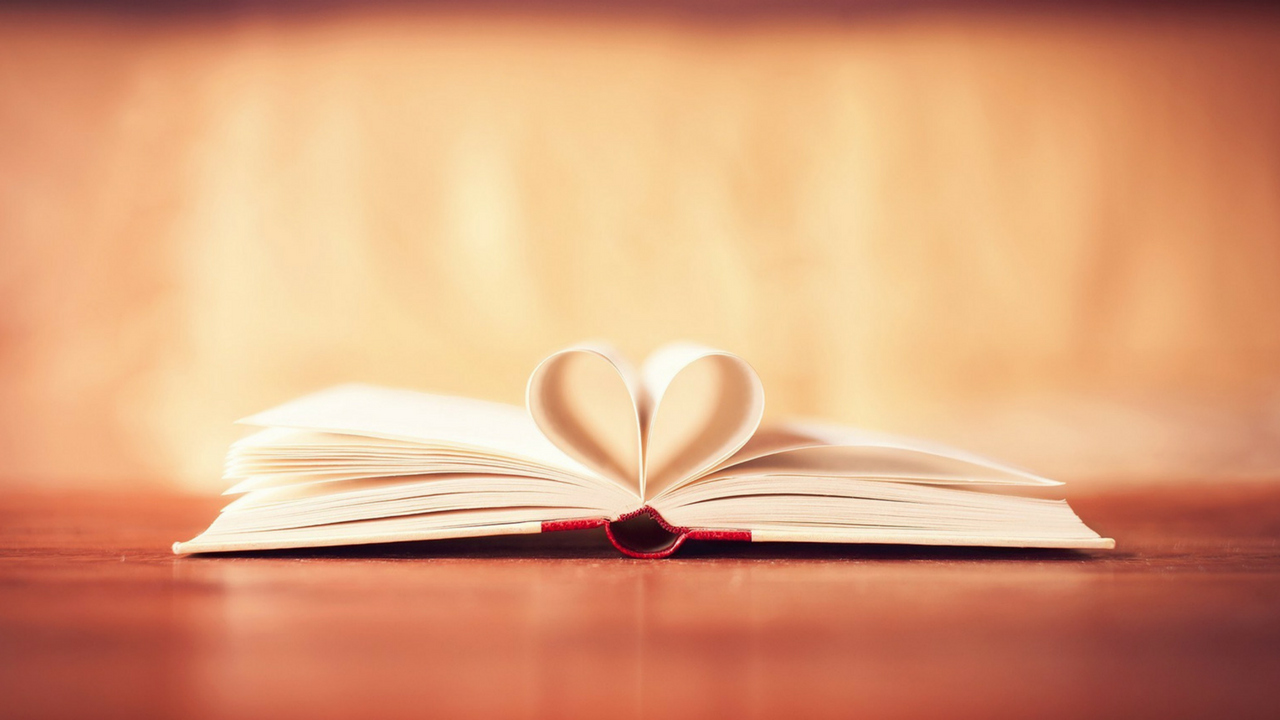 Anh em đã giết Đấng khơi nguồn sự sống, 
nhưng Thiên Chúa đã làm cho Người trỗi dậy từ cõi chết.
Bài Đọc 1
Bài trích sách công vụ Tông Đồ
THÁNH VỊNH 4CHÚA NHẬT III PHỤC SINHNĂM BLM KIM LONG03 Câu
Đk: Lạy Chúa. xin chiếu ánh Thiên Nhan trên mình chúng con.
Tk1: Vạn lạy Chúa con khấn xin Ngài, đèn trời soi xét, ngày nguy khốn này con kêu, Ngài thương tình giải thoát. Này phàm nhân cho đến bao giờ lòng còn chai đá, còn ưa thích truyện hư không, chạy theo điều hão huyền.
Đk: Lạy Chúa. xin chiếu ánh Thiên Nhan trên mình chúng con.
Tk2: Hãy nhận biết Thiên Chúa yêu vì người nào trung hiếu. Lời con mới vừa kêu lên, Ngài thương tình trả đáp. Này người ơi mau hãy run sợ, đừng phạm tội nữa, nằm yên đó hồi tâm đi, và tin cậy Chúa Trời.
Đk: Lạy Chúa. xin chiếu ánh Thiên Nhan trên mình chúng con.
Tk3: Nhiều người nói: ai sẽ ban tặng một đời hạnh phúc. Phần con vẫn chỉ trông mong Thần nhan Ngài tỏa sáng. Lòng mừng vui hơn lúc thiên hạ được mùa lúa mới, nhờ ơn Chúa dủ thương con, tặng ban đầy phước lộc.
Đk: Lạy Chúa. xin chiếu ánh Thiên Nhan trên mình chúng con.
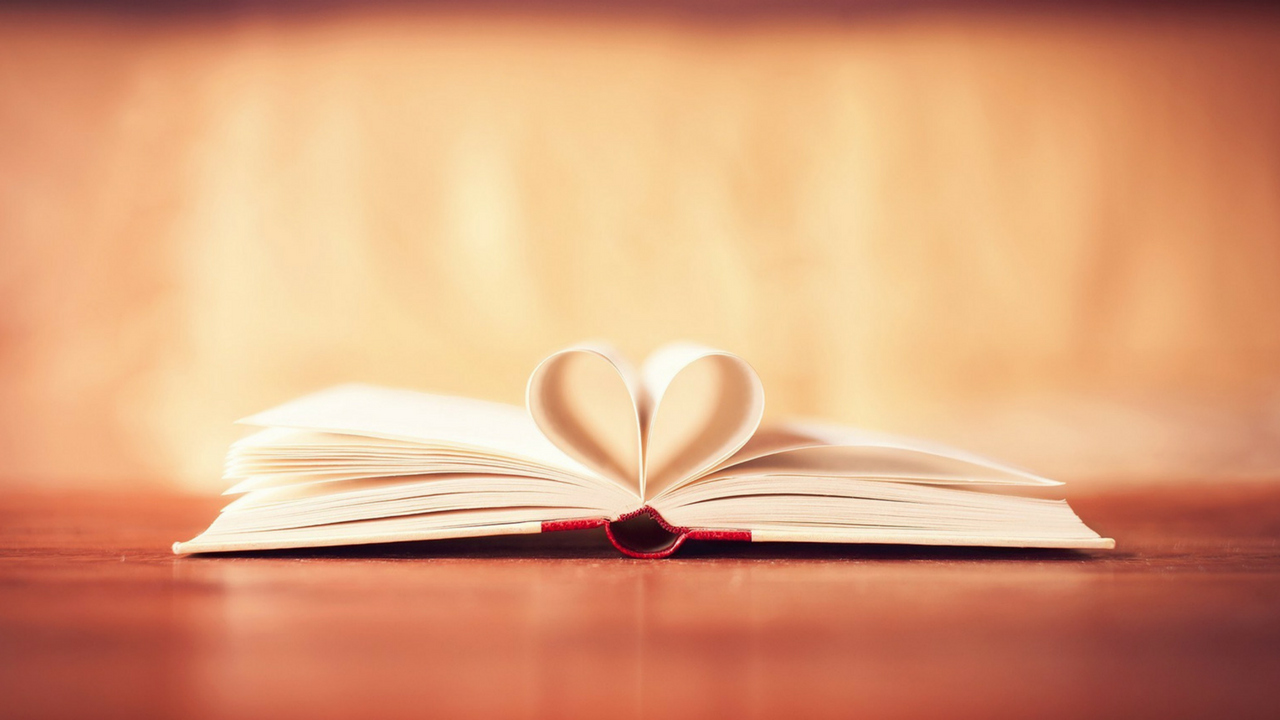 Chính Đức Giê-su Ki-tô
là của lễ đền bù tội lỗi chúng ta,
và tội lỗi cả thế gian nữa.
Bài Đọc 2
Bài trích thư thứ nhất của thánh Gio-an tông đồ.
Alleluia-Alleluia:
Lạy Chúa Giê-su. xin giải thích Kinh Thánh cho chúng con. khiến lòng chúng con bừng cháy lên, khi nghe Chúa phán dạy.
Alleluia…
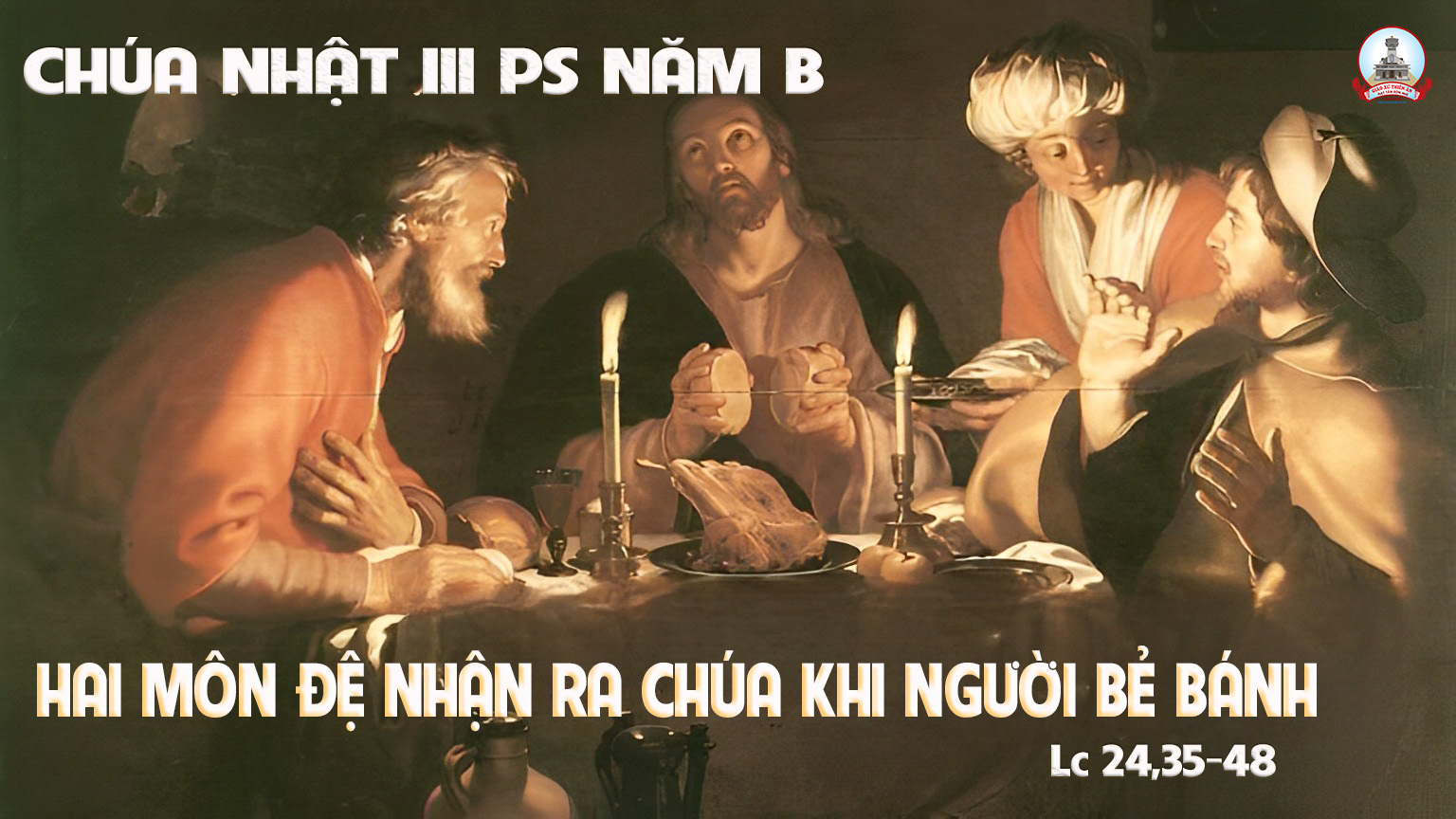 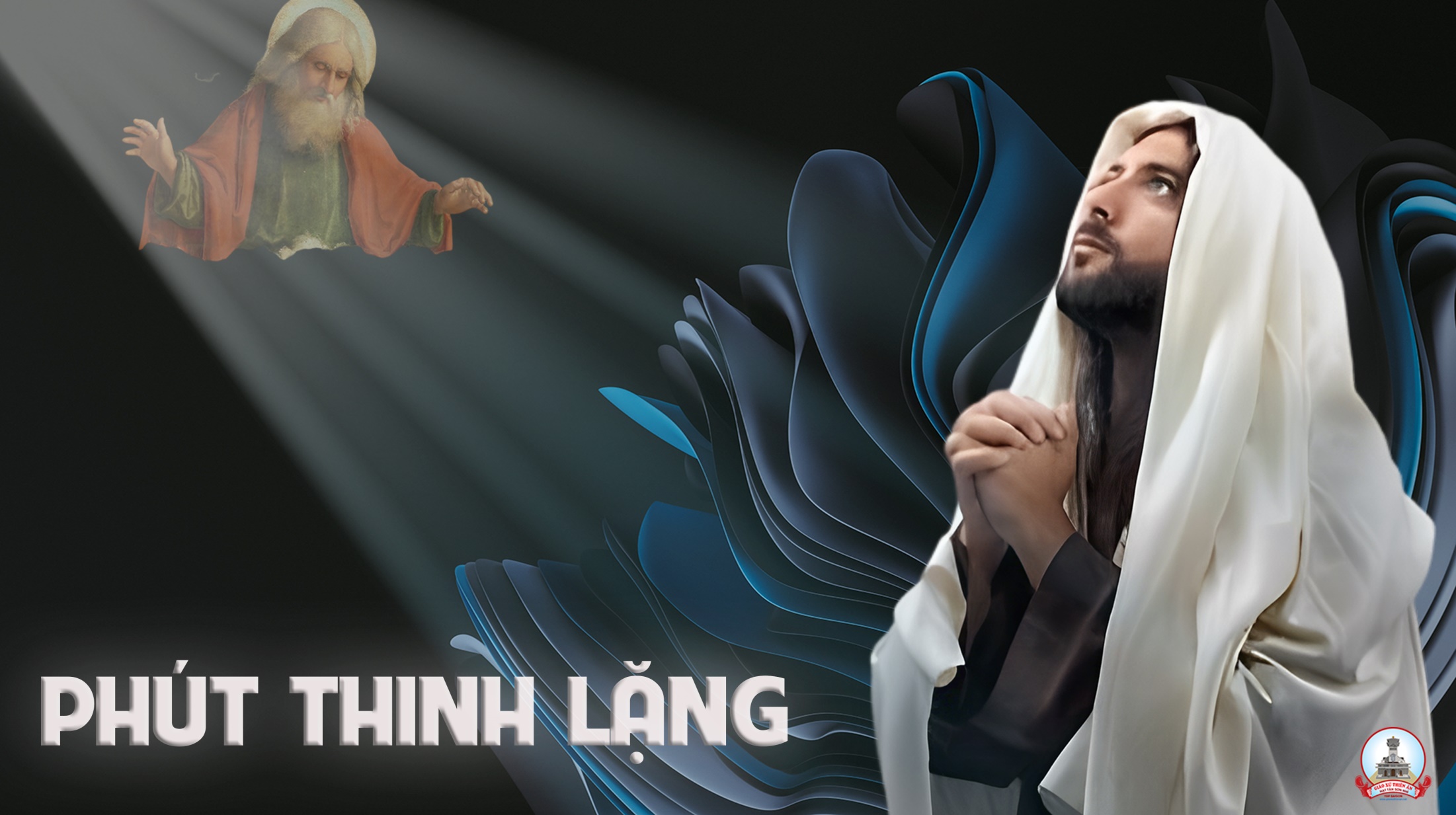 KINH TIN KÍNH
Tôi tin kính một Thiên Chúa là Cha toàn năng, Đấng tạo thành trời đất, muôn vật hữu hình và vô hình.
Tôi tin kính một Chúa Giêsu Kitô, Con Một Thiên Chúa, Sinh bởi Đức Chúa Cha từ trước muôn đời.
Người là Thiên Chúa bởi Thiên Chúa, Ánh Sáng bởi Ánh Sáng, Thiên Chúa thật bởi Thiên Chúa thật,
được sinh ra mà không phải được tạo thành, đồng bản thể với Đức Chúa Cha: nhờ Người mà muôn vật được tạo thành.
Vì loài người chúng ta và để cứu độ chúng ta, Người đã từ trời xuống thế.
Bởi phép Đức Chúa Thánh Thần, Người đã nhập thể trong lòng Trinh Nữ Maria, và đã làm người.
Người chịu đóng đinh vào thập giá vì chúng ta, thời quan Phongxiô Philatô; Người chịu khổ hình và mai táng, ngày thứ ba Người sống lại như lời Thánh Kinh.
Người lên trời, ngự bên hữu Đức Chúa Cha, và Người sẽ lại đến trong vinh quang để phán xét kẻ sống và kẻ chết, Nước Người sẽ không bao giờ cùng.
Tôi tin kính Đức Chúa Thánh Thần là Thiên Chúa và là Đấng ban sự sống, Người bởi Đức Chúa Cha và Đức Chúa Con mà ra,
Người được phụng thờ và tôn vinh cùng với Đức Chúa Cha và Đức Chúa Con: Người đã dùng các tiên tri mà phán dạy.
Tôi tin Hội Thánh duy nhất thánh thiện công giáo và tông truyền.
Tôi tuyên xưng có một Phép Rửa để tha tội. Tôi trông đợi kẻ chết sống lại và sự sống đời sau. Amen.
LỜI NGUYỆN TÍN HỮU
Chúa Giêsu đã sống lại và có mặt ở khắp mọi nơi, Ngài cùng đi với chúng ta trên mọi nẻo đường đời, âm thầm ban muôn ơn lành hồn xác. Tin tưởng vào sự hiện diện của Chúa trong cuộc đời mình, chúng ta cùng dâng lời cầu xin
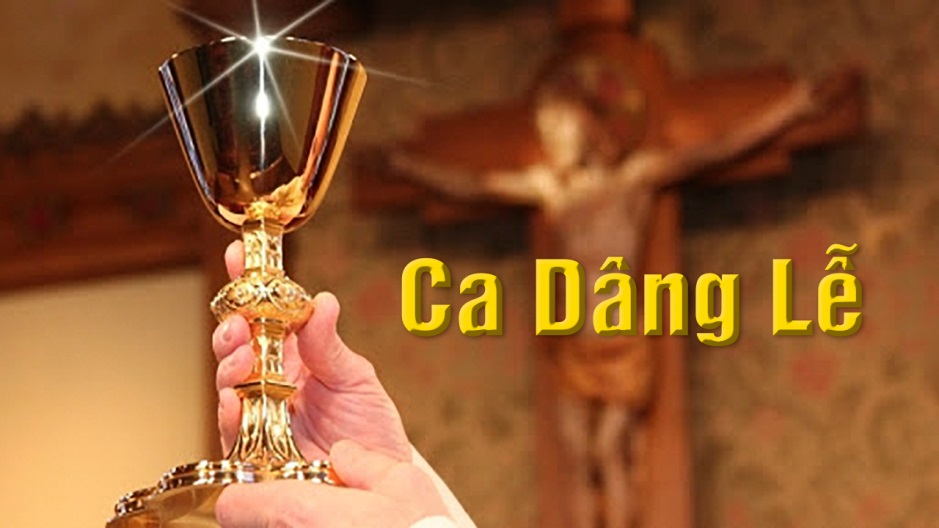 Ca Dâng Lễ 
 Hiến Lễ Phục Sinh
Đinh Công Huỳnh
Pk1: Hiệp lòng xin, tiến dâng này của lễ, tinh tuyền. là rượu nho, bánh miến bởi lao công, ngày đêm. Tựa Mình Máu xưa Chiên Con hiến dâng cứu độ cho toàn dân. Người đổi lấy chính thân mình làm giá cứu chuộc khắp trần gian.
ĐK: Nguyện dâng lên Chúa (Nguyện dâng lên Chúa) Rượu nho tinh khiết (Rượu nho tinh khiết) bánh miến thơm hương. Do lao công sớm hôm nhọc tâm, bao hy sinh góp chung toàn dân. Tiến dâng mừng Con Thiên Chúa Phục Sinh.
Pk2: Nhờ Con Chúa, hiến thân bằng khổ giá, can trường. Giờ trở nên, hiến lễ để trao ban, tình thương. Người phục sinh trong quang vinh thánh oai lẫy lừng trên tầng xanh. Nào thiên sứ với nhân trần hợp tiếng hát mừng  Chúa Phục Sinh.
ĐK: Nguyện dâng lên Chúa (Nguyện dâng lên Chúa) Rượu nho tinh khiết (Rượu nho tinh khiết) bánh miến thơm hương. Do lao công sớm hôm nhọc tâm, bao hy sinh góp chung toàn dân. Tiến dâng mừng Con Thiên Chúa Phục Sinh.
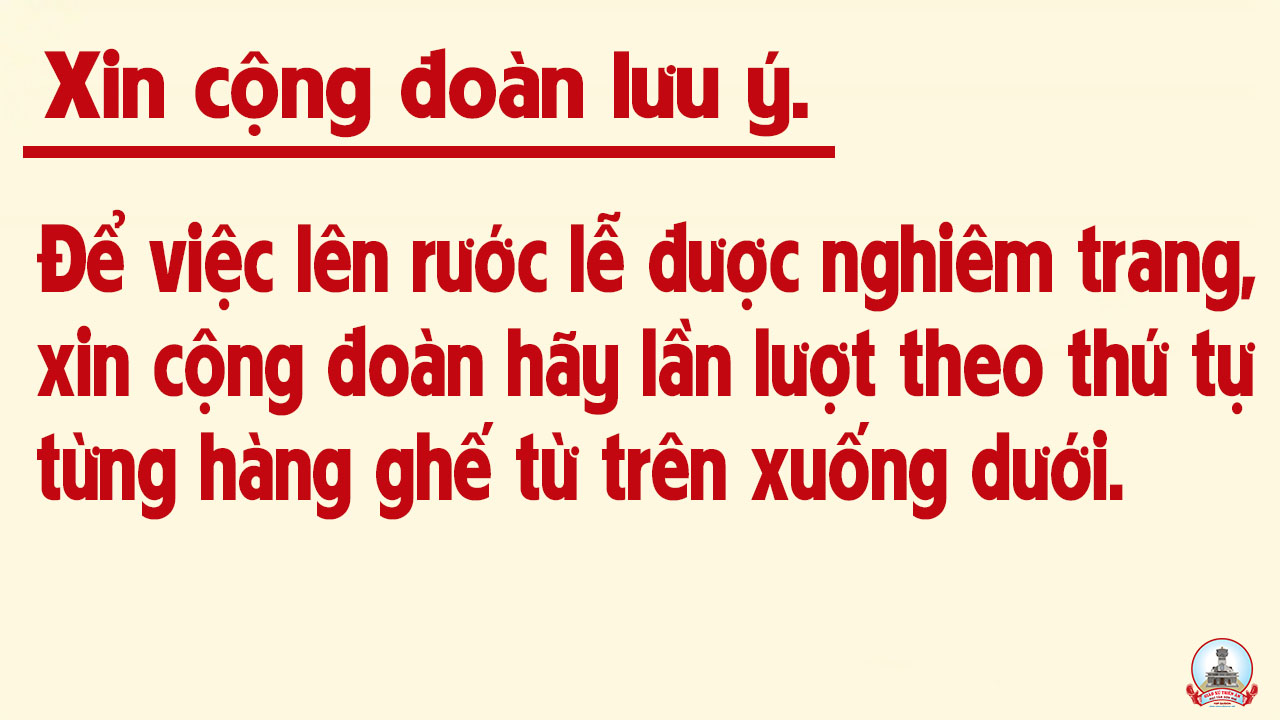 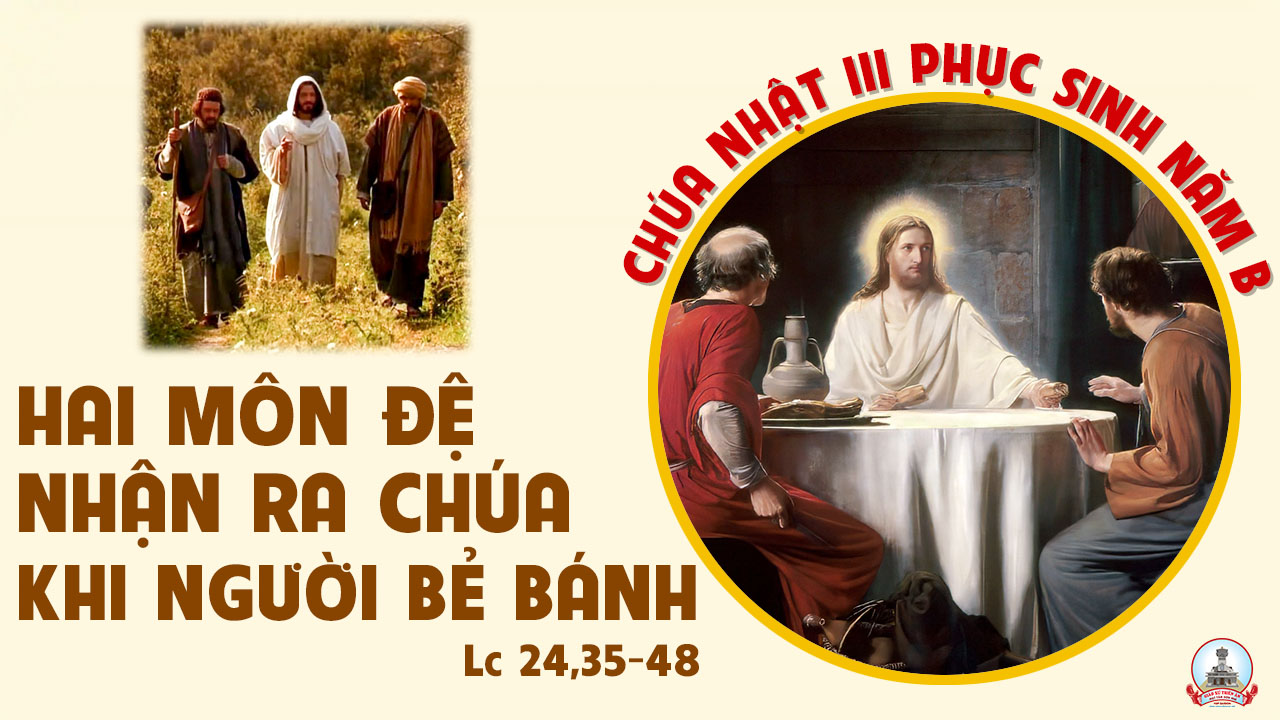 Ca Nguyện Hiệp Lễ 
Đừng Sợ                     Chính Là Thầy Đây 
Huỳnh Minh Kỳ & Đinh Công Huỳnh
Pk1: Sao lại bối rối chưa tin, Thầy đây các con đừng sợ. Sao lòng luôn mãi lo âu, Thầy đang ở giữa các con. Hãy mau bước đến mà xem, chính đây là tay chân Thầy. Bình an ở cùng các con, đừng sợ chính là Thầy đây.
ĐK: Lạy Chúa Giê-su, cho trái tim con say lòng mến, đốt cháy tâm can, cho con đức tin con luôn rực sáng. Lạy Chúa Giê-su, cho chúng con nên con người mới, vững bước ra đi, nên chứng nhân của Chúa Phục Sinh.
Pk2: Chúa mở đôi mắt cho con, để con biết tin vào Ngài. Chúa mở tâm trí cho con, để con nhận biết chính Ngài. Bình an Chúa ở cùng con, xóa tan sầu lo nghi ngờ, dạy con từng lời Thánh kinh, để lòng cháy bừng niềm tin.
ĐK: Lạy Chúa Giê-su, cho trái tim con say lòng mến, đốt cháy tâm can, cho con đức tin con luôn rực sáng. Lạy Chúa Giê-su, cho chúng con nên con người mới, vững bước ra đi, nên chứng nhân của Chúa Phục Sinh.
Pk3: Xin Ngài thắp sáng tin yêu, dạy con dấn thân phục vụ. loan truyền Chúa khắp muôn nơi. vì nay Ngài đã sống lại. Ngài như đốm lửa tình yêu, giúp con đổi thay tâm hồn. Niềm tin bùng lên sáng tươi, vì Ngài đã chạm vào con.
ĐK: Lạy Chúa Giê-su, cho trái tim con say lòng mến, đốt cháy tâm can, cho con đức tin con luôn rực sáng. Lạy Chúa Giê-su, cho chúng con nên con người mới, vững bước ra đi, nên chứng nhân của Chúa Phục Sinh.
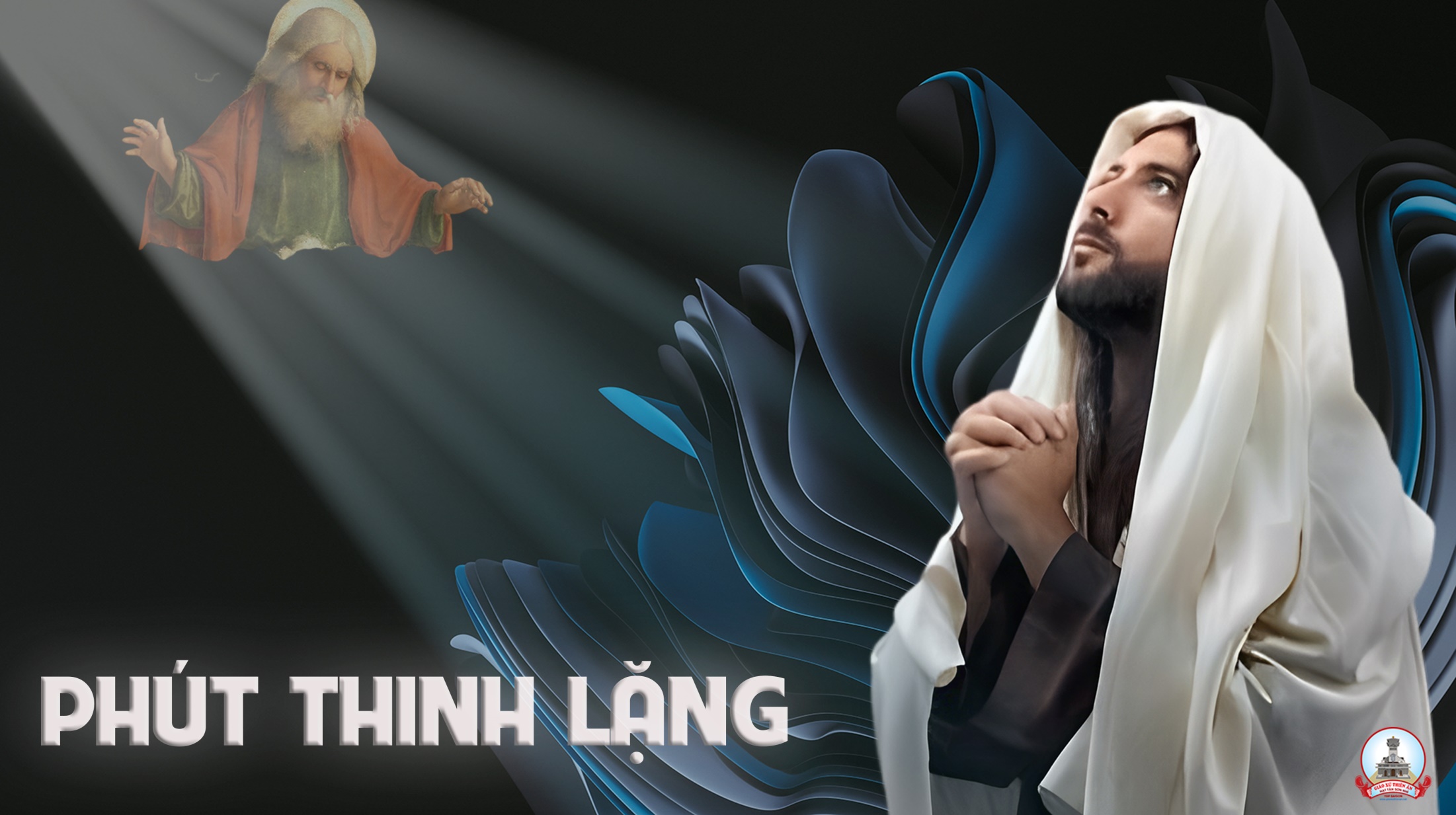 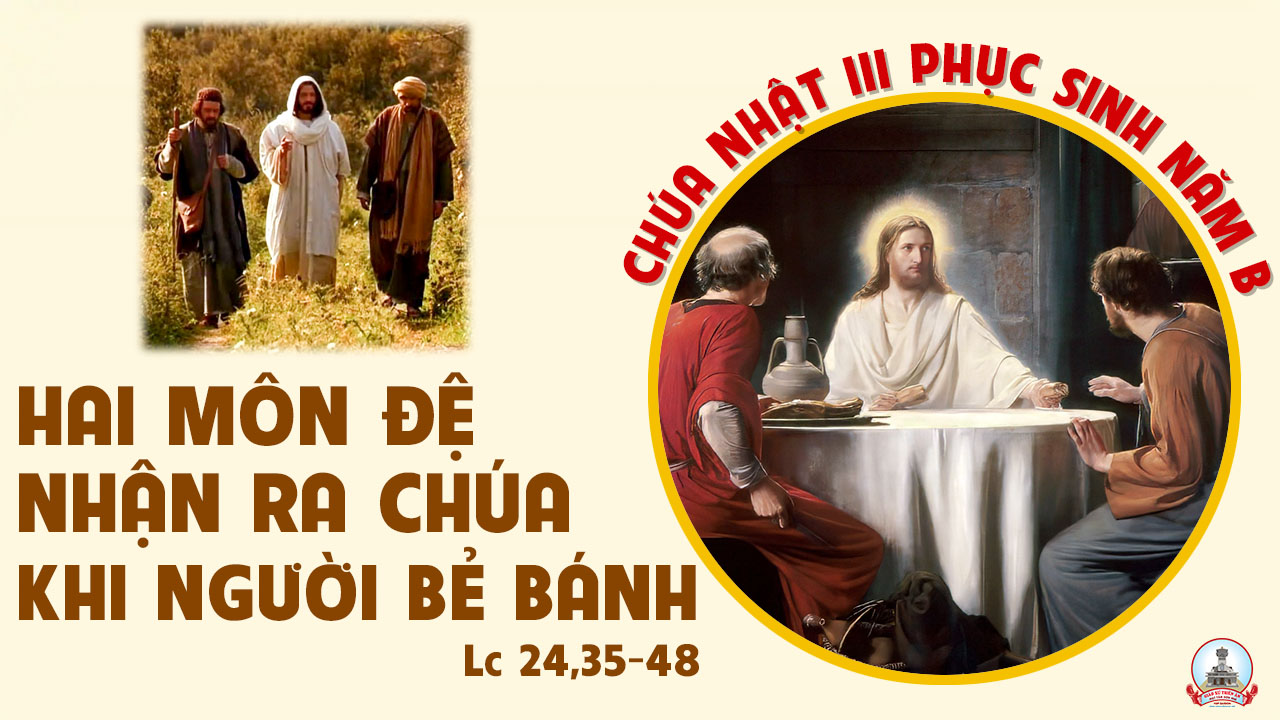 Ca Kết Lễ
Dâng Mẹ
Lm. Hoài Đức
ĐK: Lạy Mẹ Ma-ri-a Mẹ Thiên Chúa Mẹ Đồng Trinh. Đoàn con chung tiếng hát chung tấm lòng dâng đời sống. Lạy Mẹ Ma-ri-a Mẹ nhân ái Mẹ hiển vinh. Mẹ chính là Nữ Vương là trạng sư là Mẹ con.
Pk1: Con dâng Mẹ đây tâm hồn đây trí khôn. Cả dĩ vãng cả hiện tại với tương lai. Đức thiện toàn con cương quyết gắng đi tới. Hướng lên Mẹ là gương mẫu của đời con.
ĐK: Lạy Mẹ Ma-ri-a Mẹ Thiên Chúa Mẹ Đồng Trinh. Đoàn con chung tiếng hát chung tấm lòng dâng đời sống. Lạy Mẹ Ma-ri-a Mẹ nhân ái Mẹ hiển vinh. Mẹ chính là Nữ Vương là trạng sư là Mẹ con.
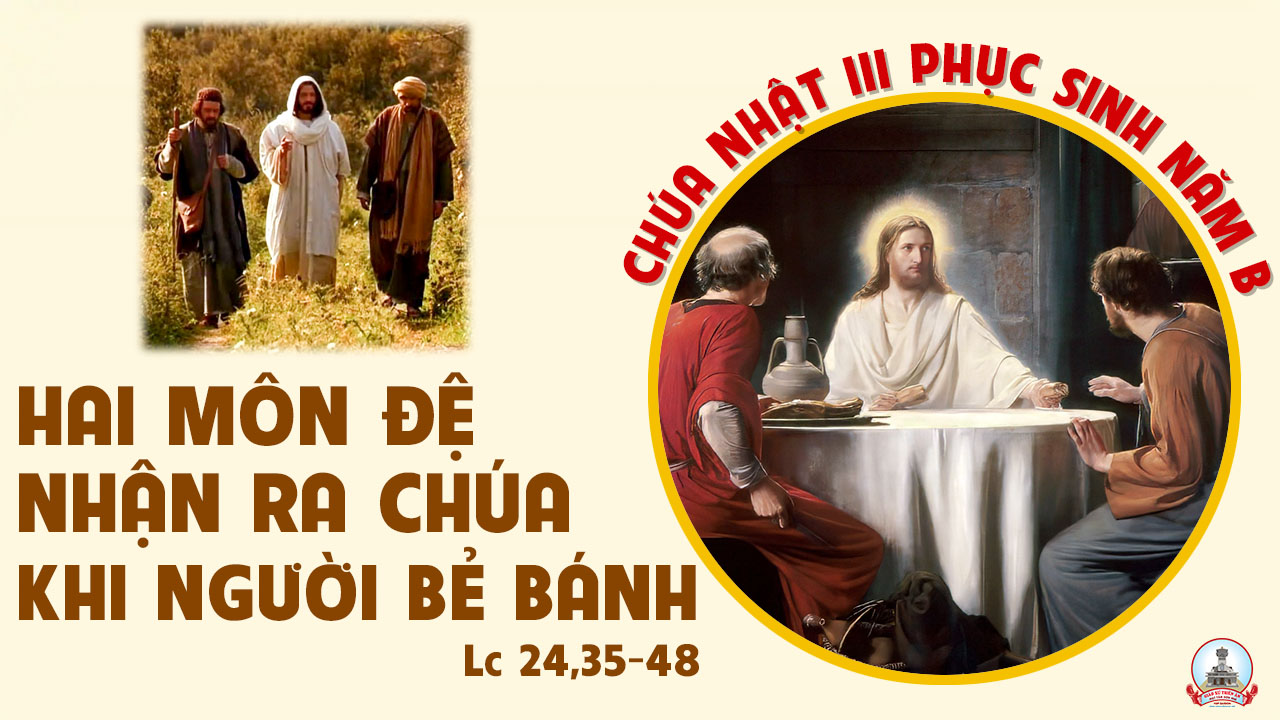